Überschrift: Die Heidelberger Bergbahn
Name:                                                                                   Datum:
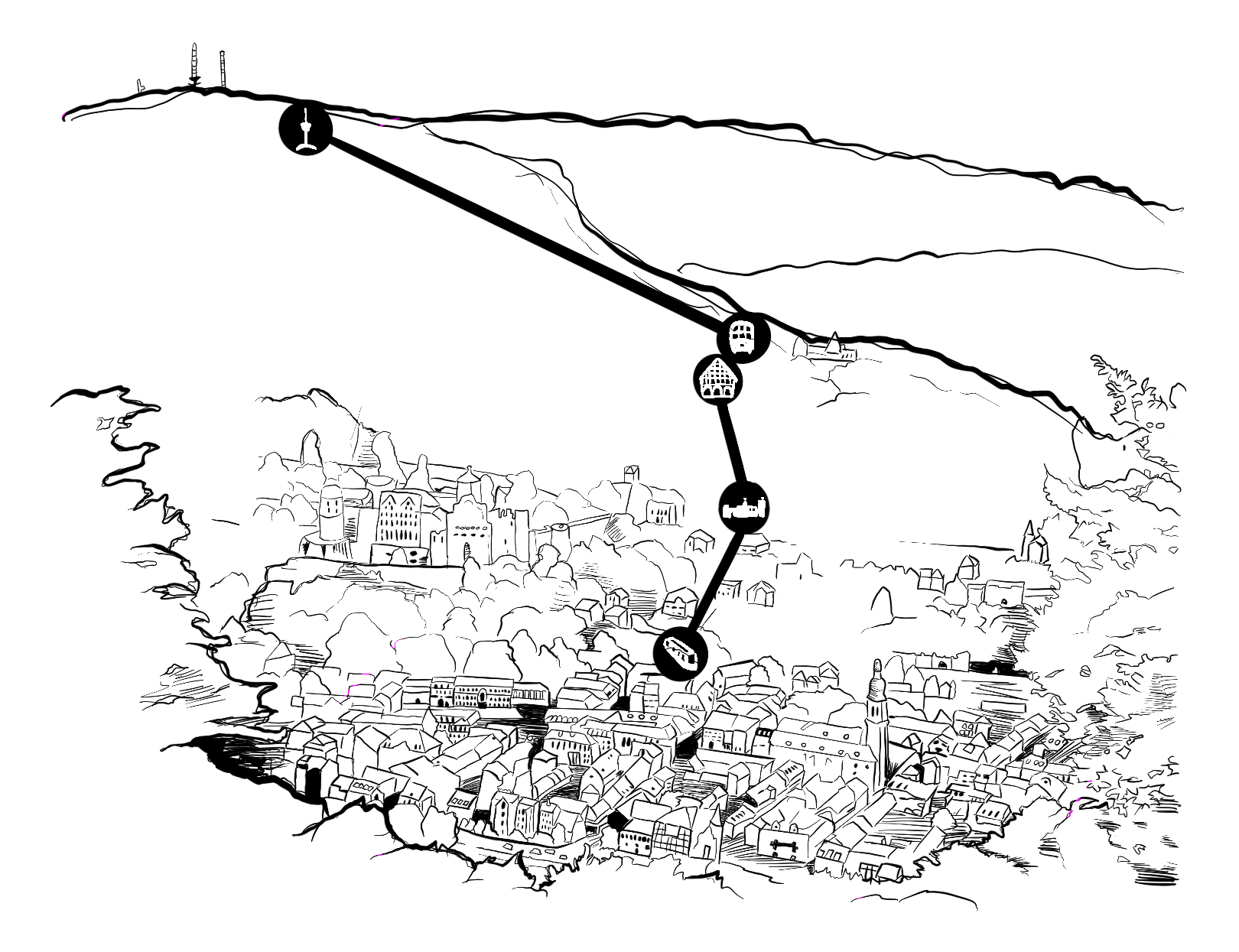 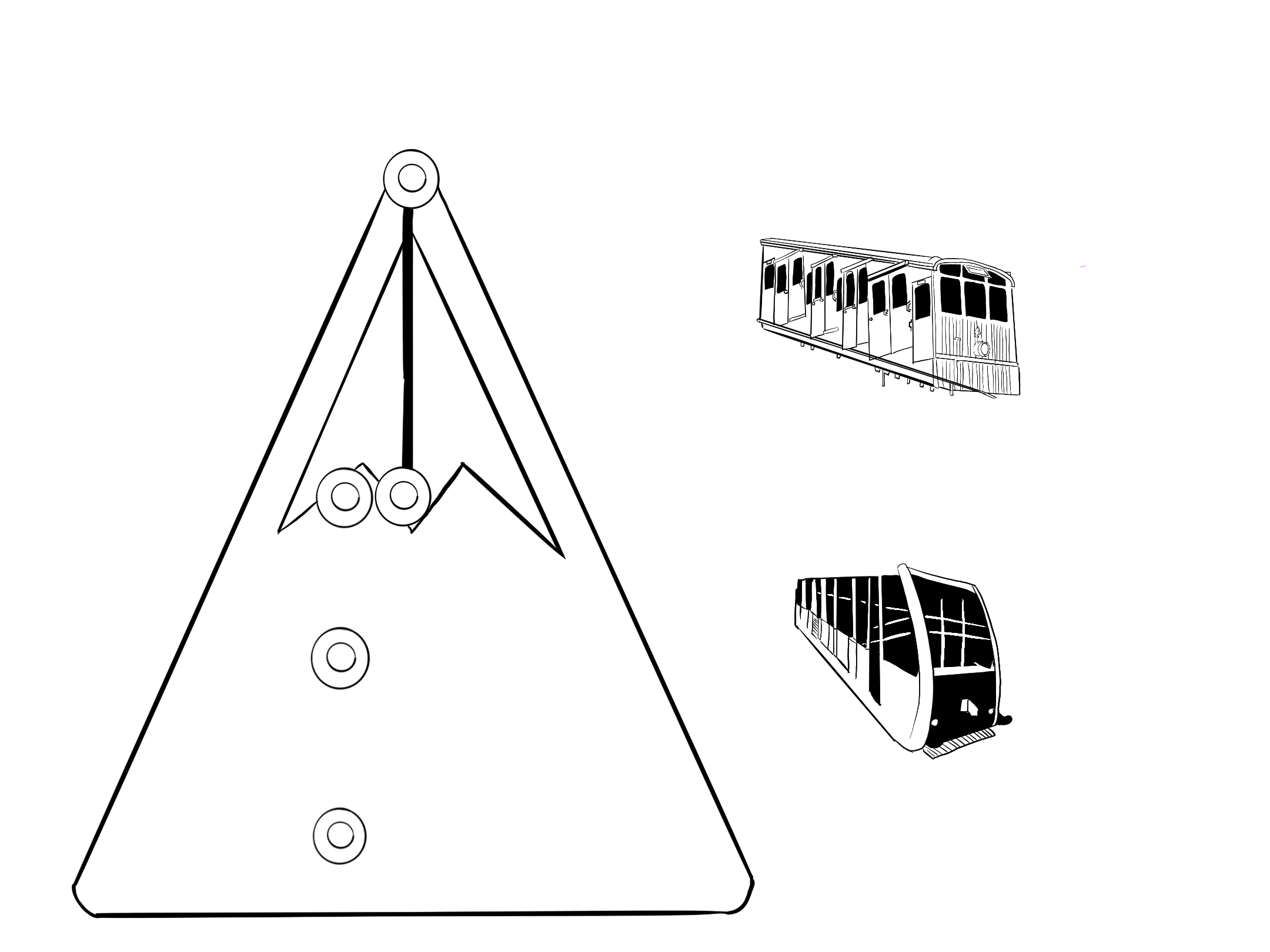 Zitierhinweis: Emrich, A. L., Maier, A.-M. & Projektteam (2021): Die Heidelberger Bergbahn – Visualisierung. Verfügbar unter: https://www.ph-heidelberg.de/deutsch/forschung/verbundprojekt-durchgaengige-sprachfoerderung/kl-34-integrierte-sprachfoerderung.html
Prima! Schreibe nun einen Text zu deinem Schaubild.
[Speaker Notes: https://www.bergbahn-heidelberg.de]
Überschrift: Die Heidelberger Bergbahn
Name:                                                                                   Datum:
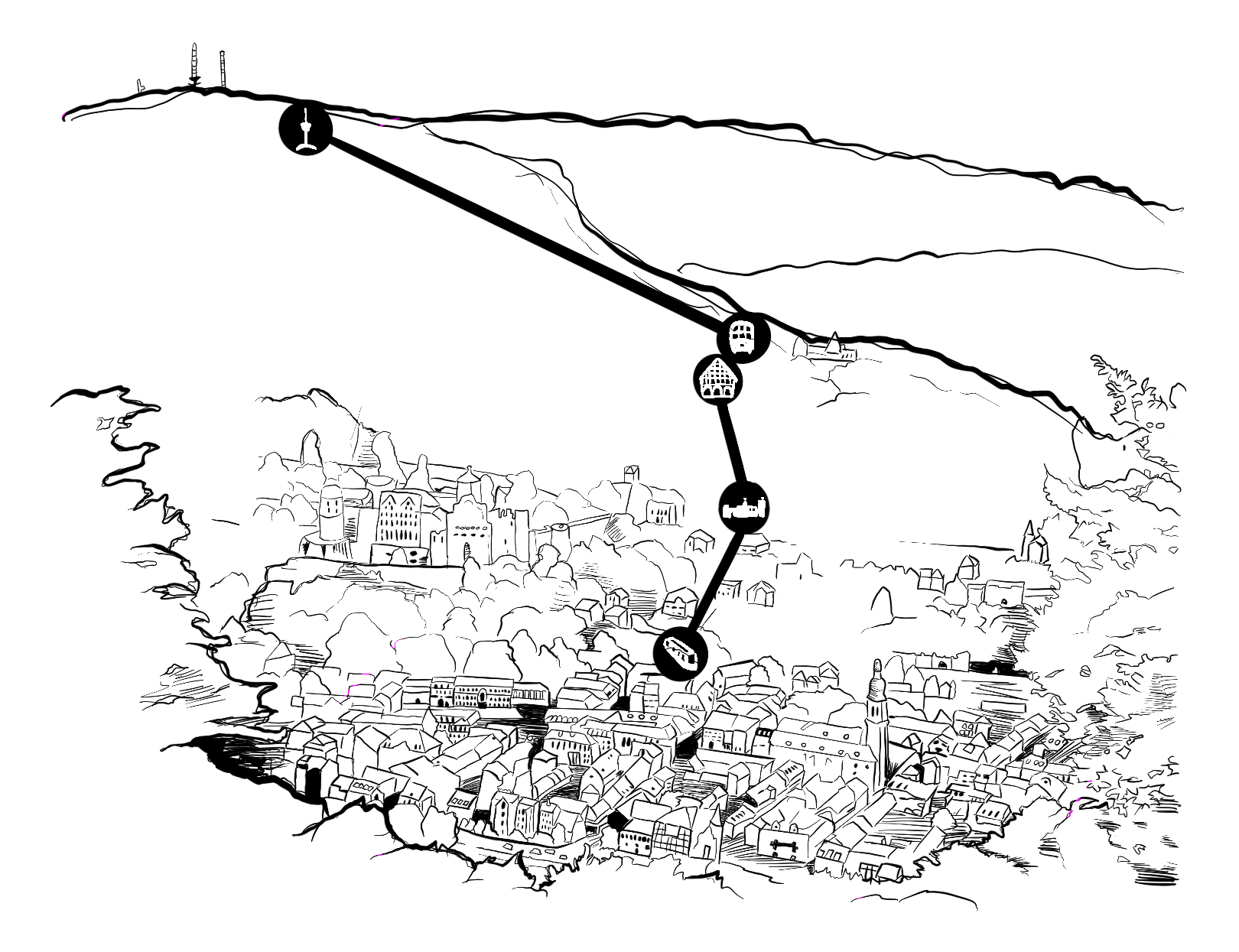 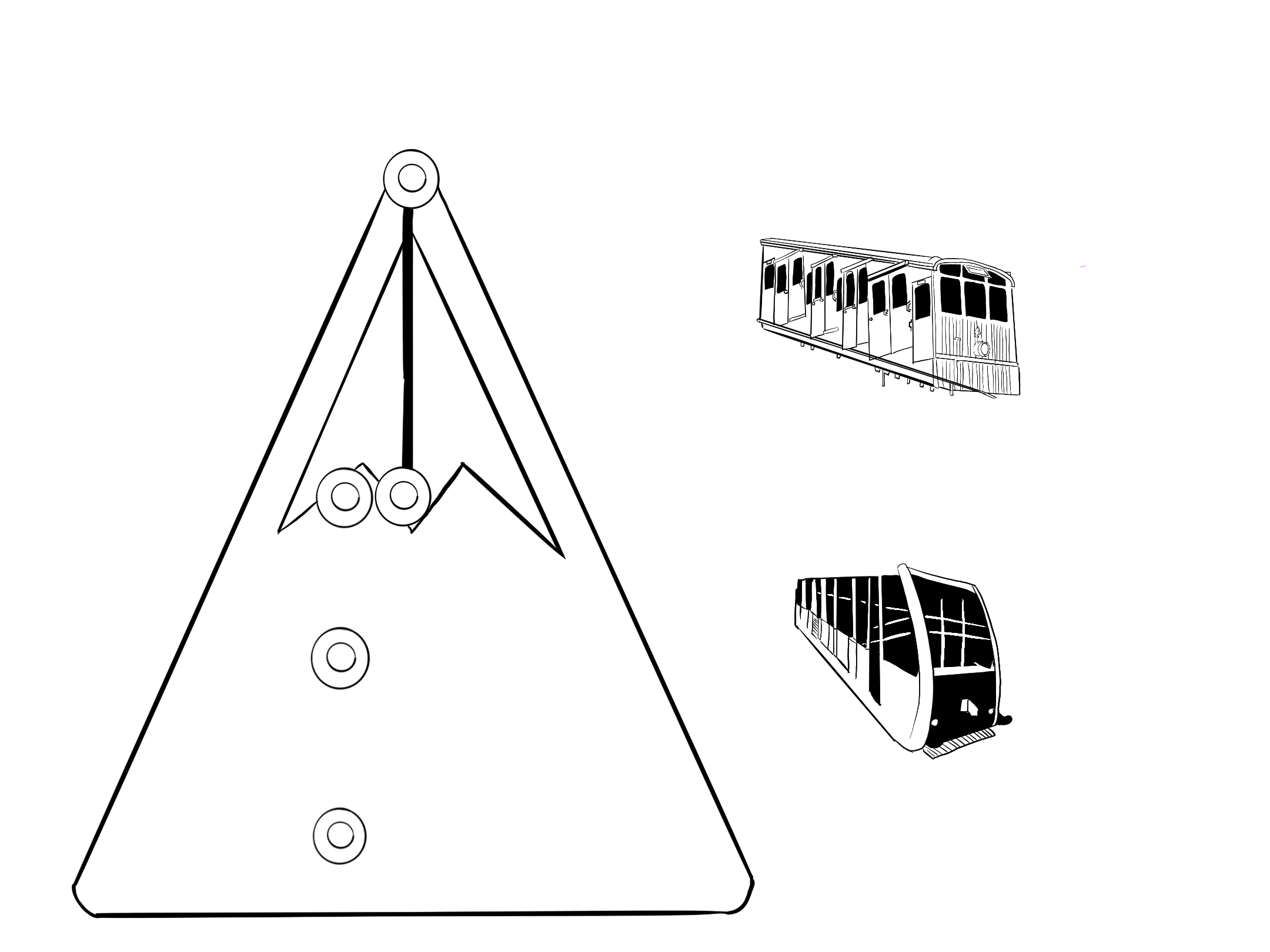 Zitierhinweis: Emrich, A. L., Maier, A.-M. & Projektteam (2021): Die Heidelberger Bergbahn – Visualisierung. Verfügbar unter: https://www.ph-heidelberg.de/deutsch/forschung/verbundprojekt-durchgaengige-sprachfoerderung/kl-34-integrierte-sprachfoerderung.html
Prima! Schreibe nun einen Text zu deinem Schaubild.
[Speaker Notes: https://www.bergbahn-heidelberg.de]